CommandoMentoring
“sure I’ll help mentor those new hires…”
Steve Todd
EMC Distinguished Engineer
From a Hack to a Story
Context
Intrapreneurial Opportunities, Limited Bandwidth & EMC Line Managers 
Contest failings
JFK Library
The Light Bulb
Too busy to keep them busy
Train them before we brain them
The Risk
What if mentees get caught?
Covering my intrapreneurial a$$
The Status
EMC Sales, Open Source Digital Preservation, and Delight
Help
What about 2-5 year employees? Or 5-10?
Commando Mentoring Marketplace
COMMANDO
MENTORS
COMMANDO
MENTEES
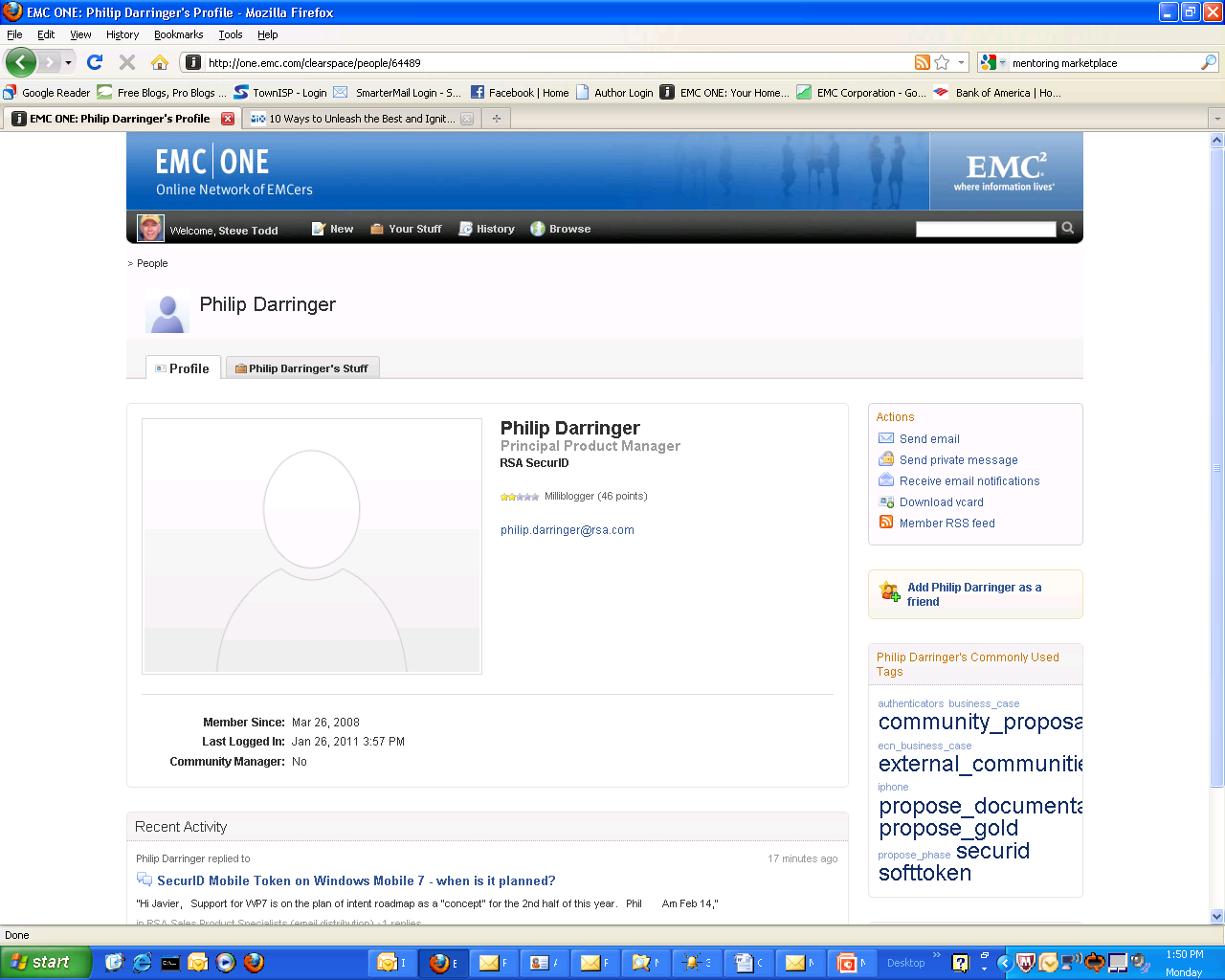 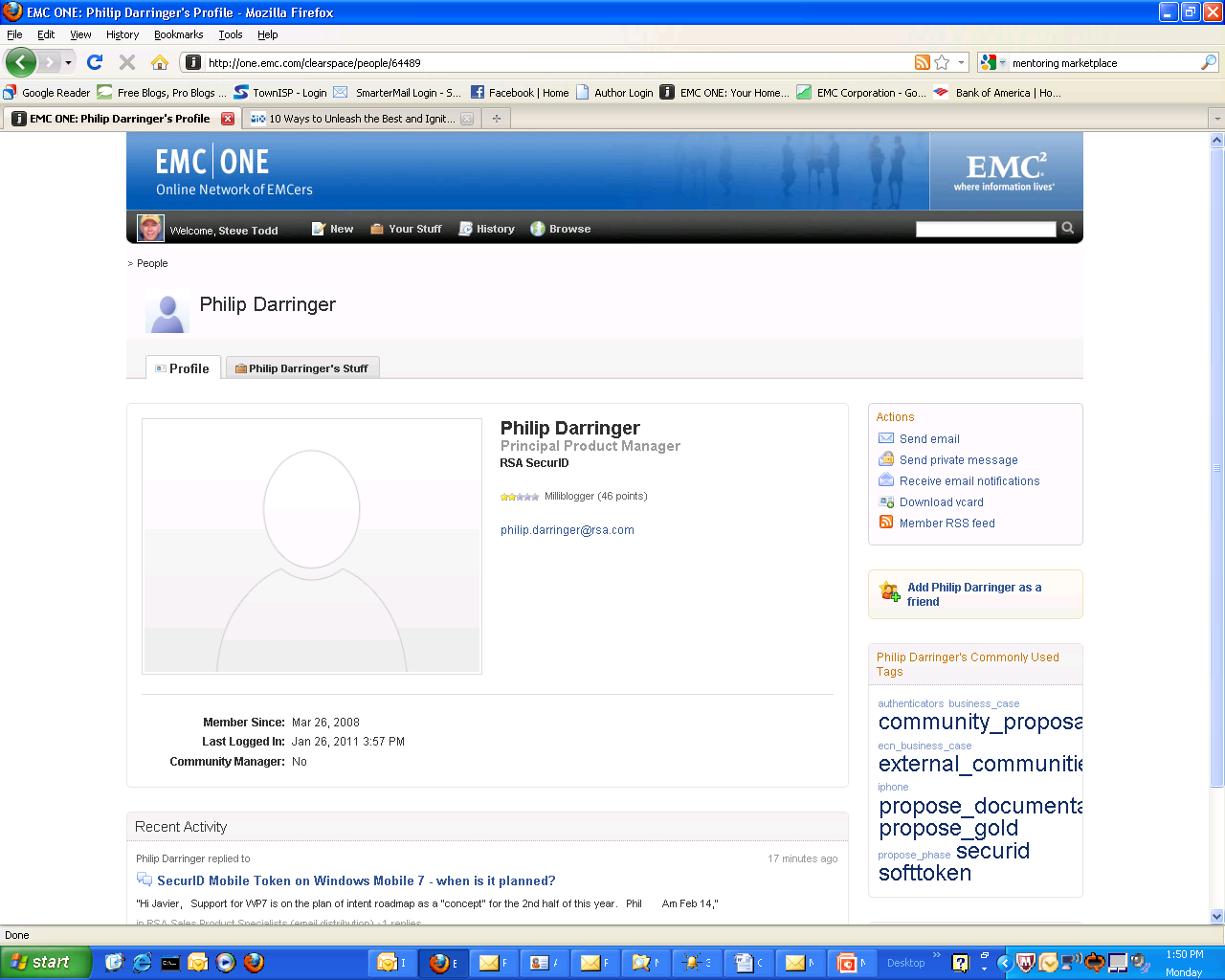 Name: Jane
Job Title: SW Eng
Research: Database
Corporate
Social
Media
Backbone
Name: Sue
Job Title: Intern
Avail: 8 hrs/week
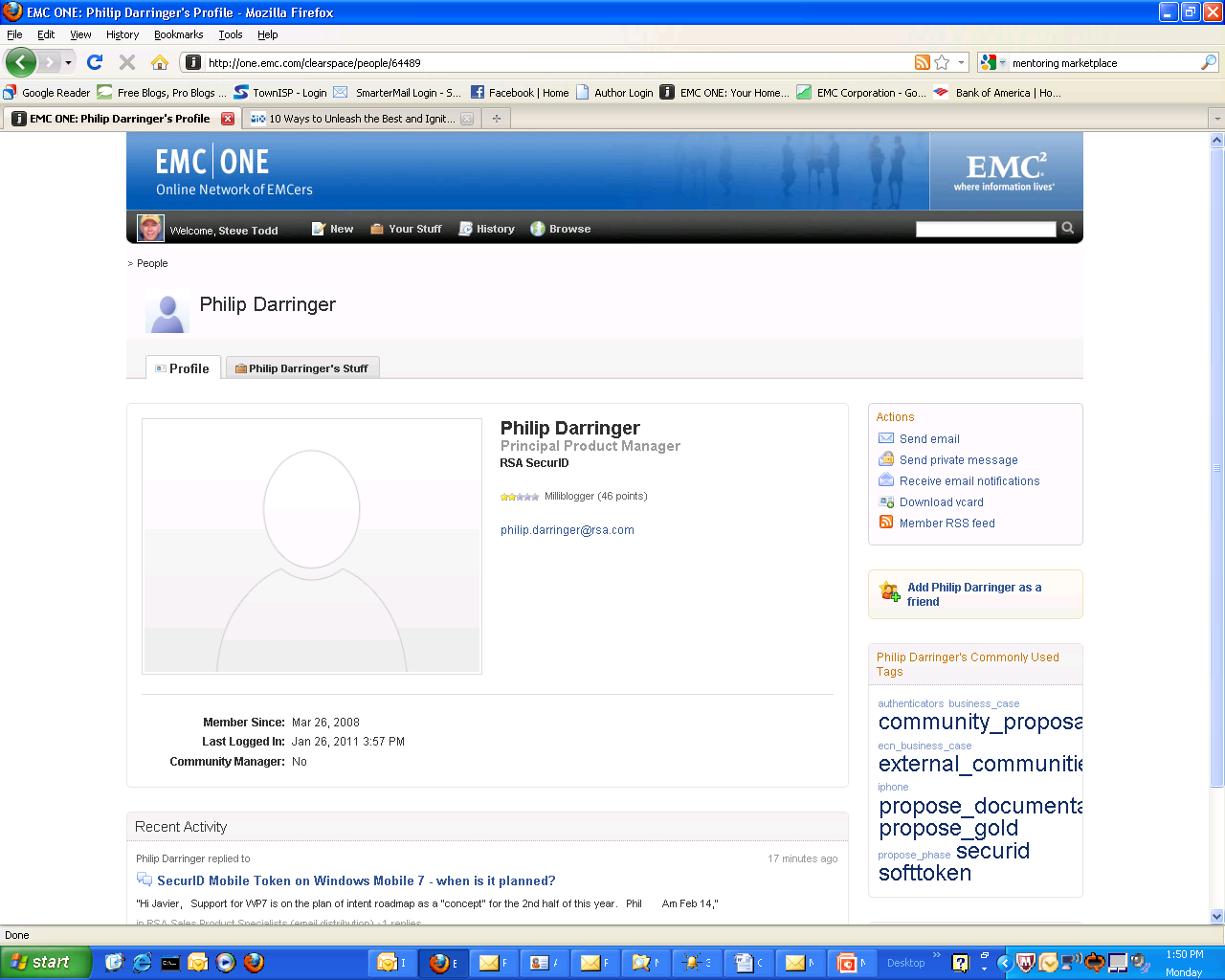 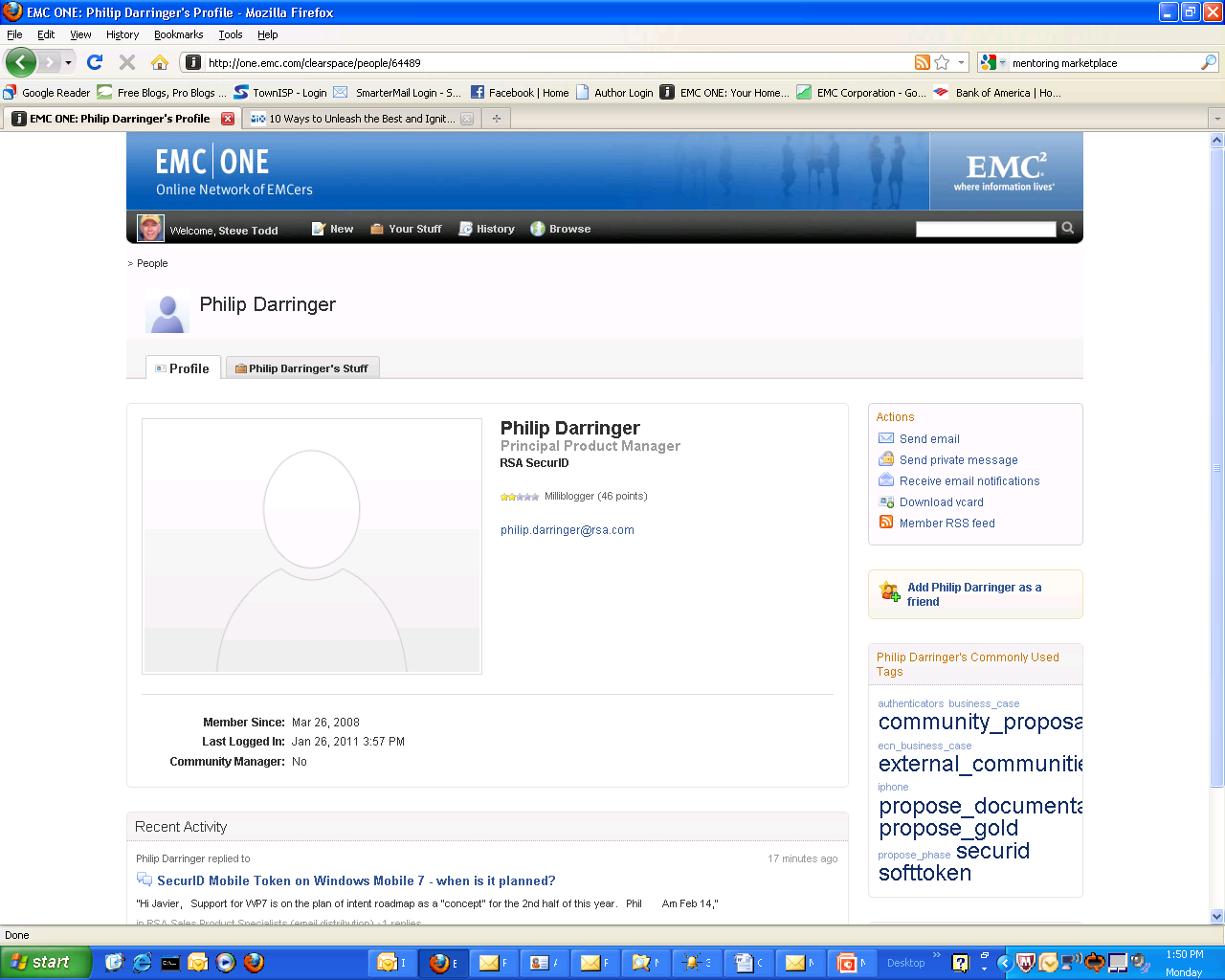 Name: John
Job Title: SW Eng
Research: Archiving
Name: Ben
Job Title: Associate
Avail: 2 hrs/day
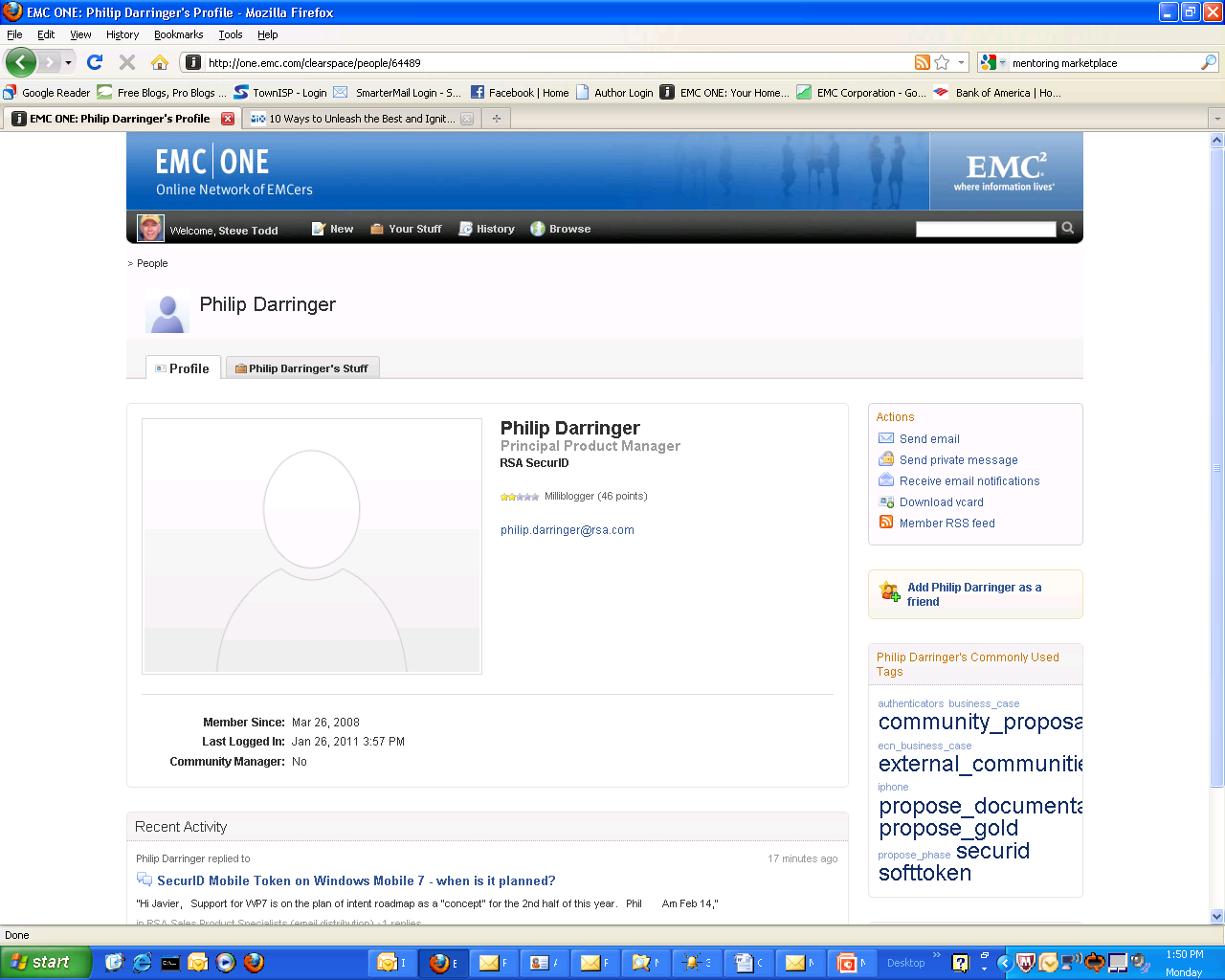 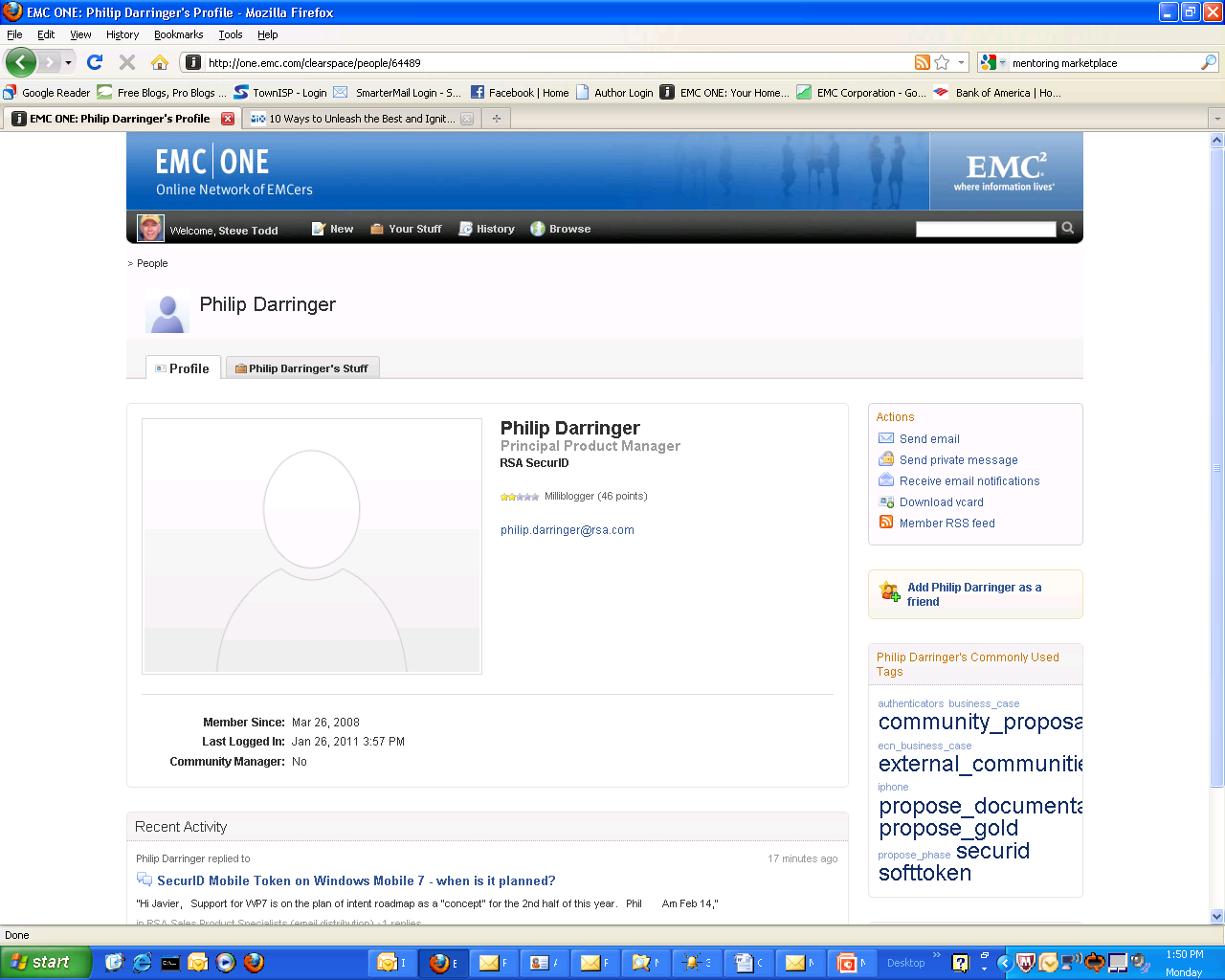 Name: Tom
Job Title: Field Eng
Research: Systems
Name: Sue
Job Title: Intern
Avail: 2 months
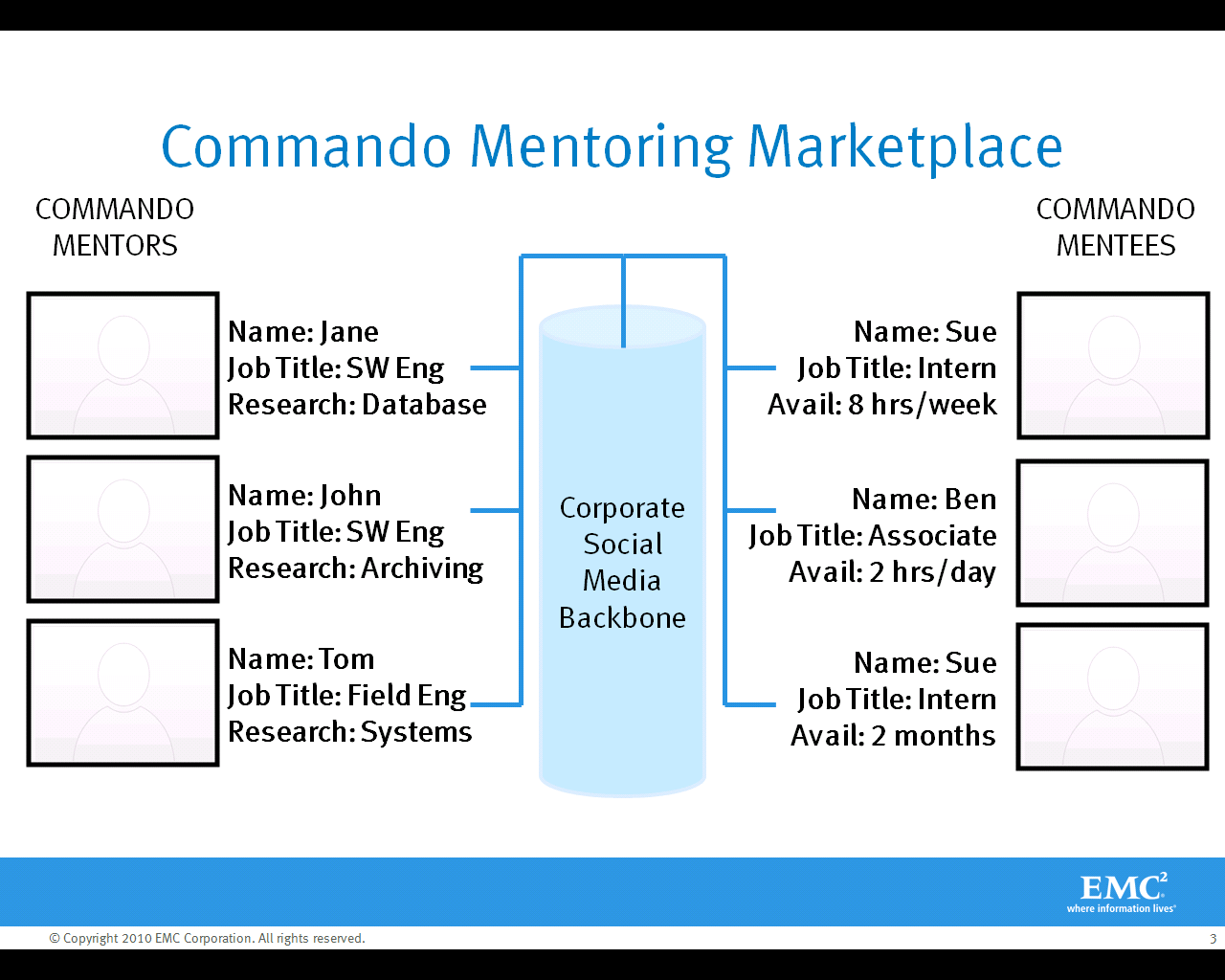 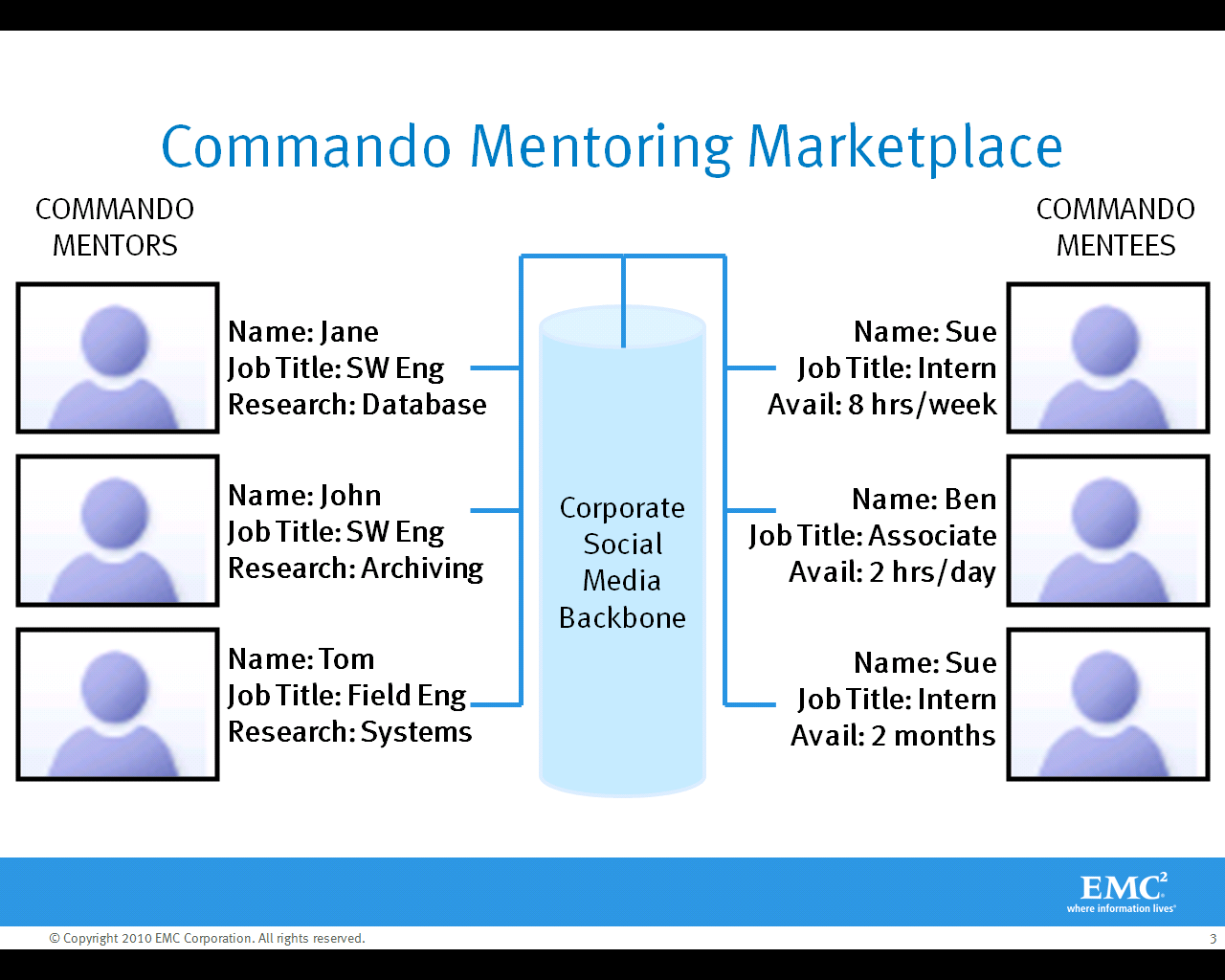 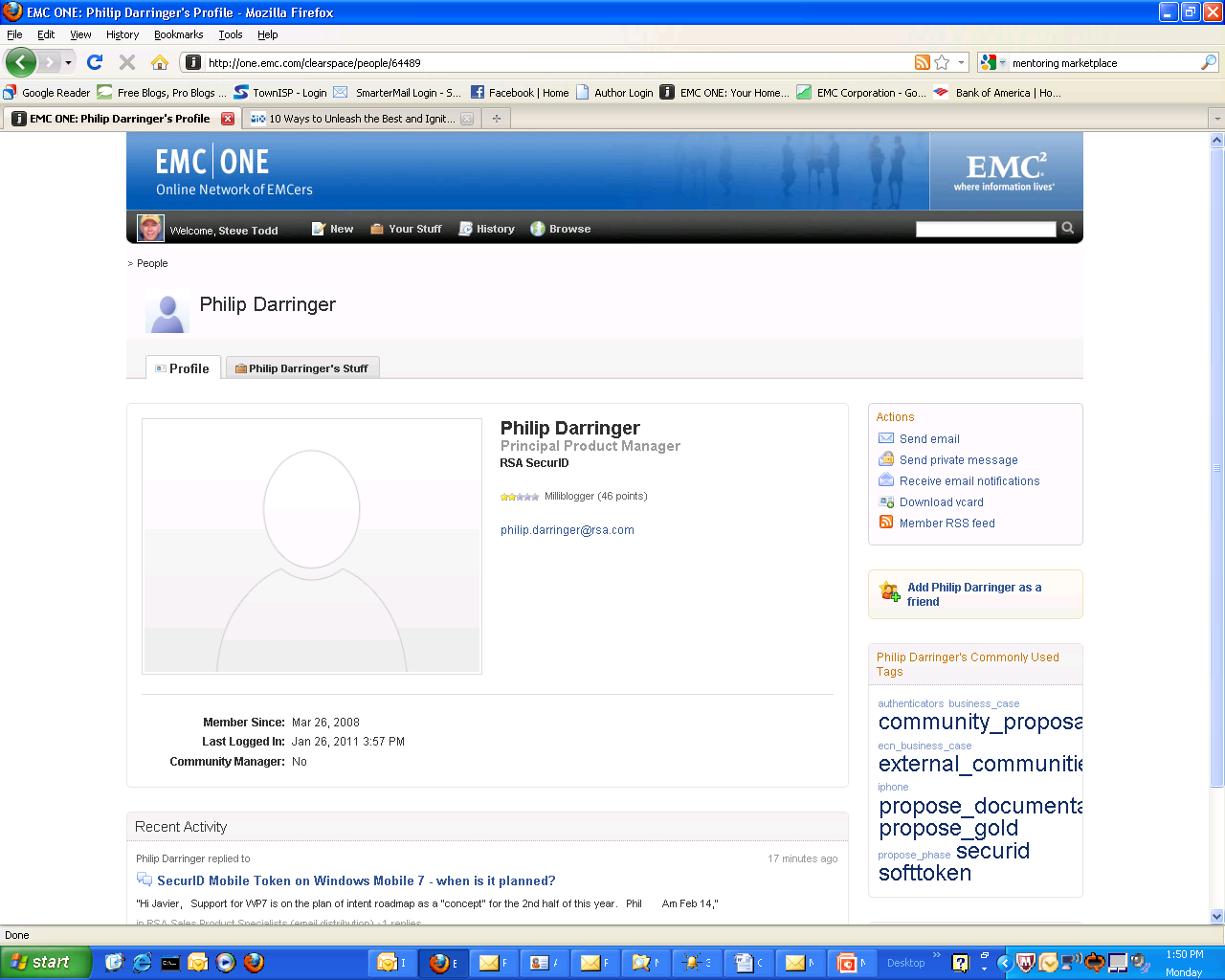 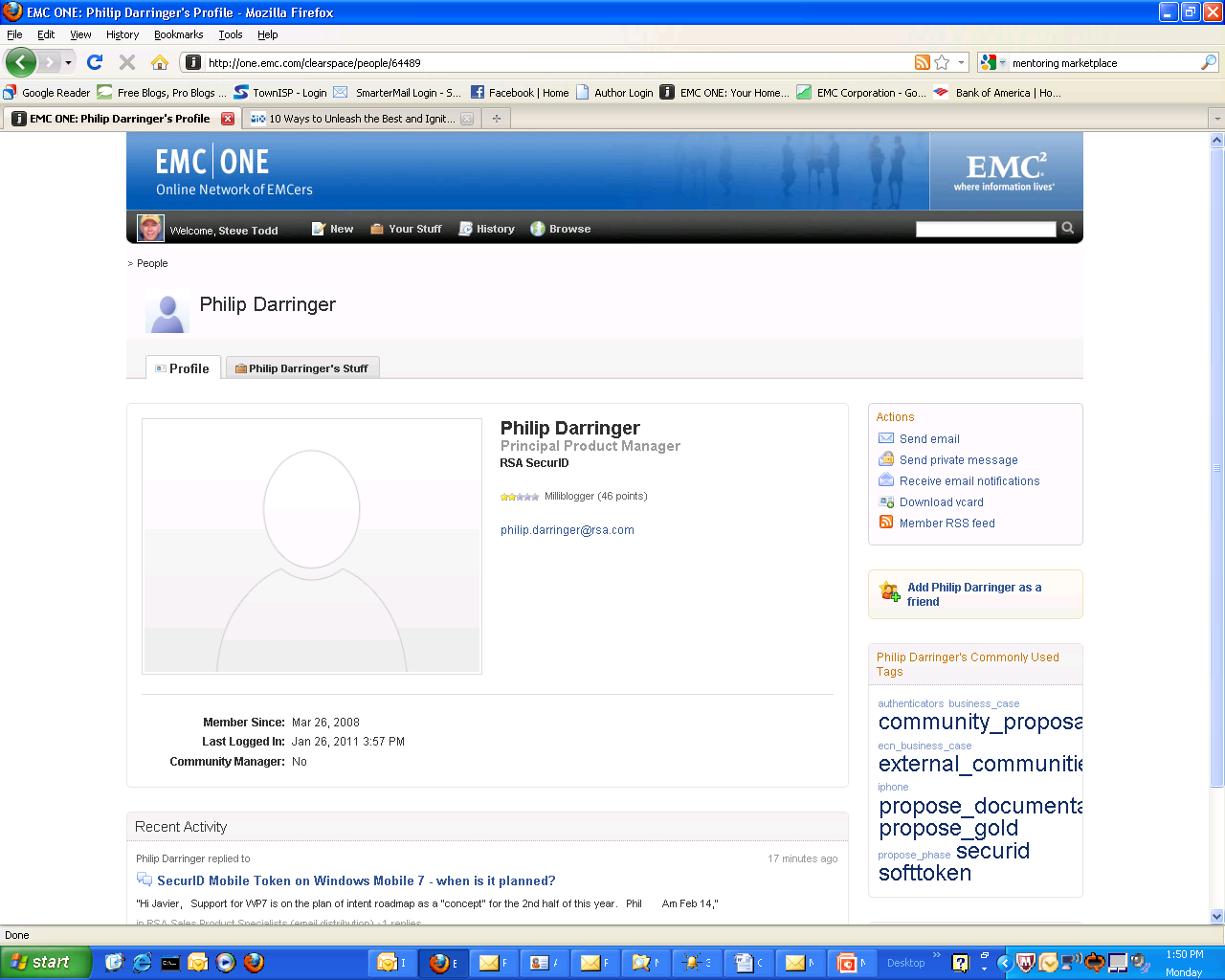 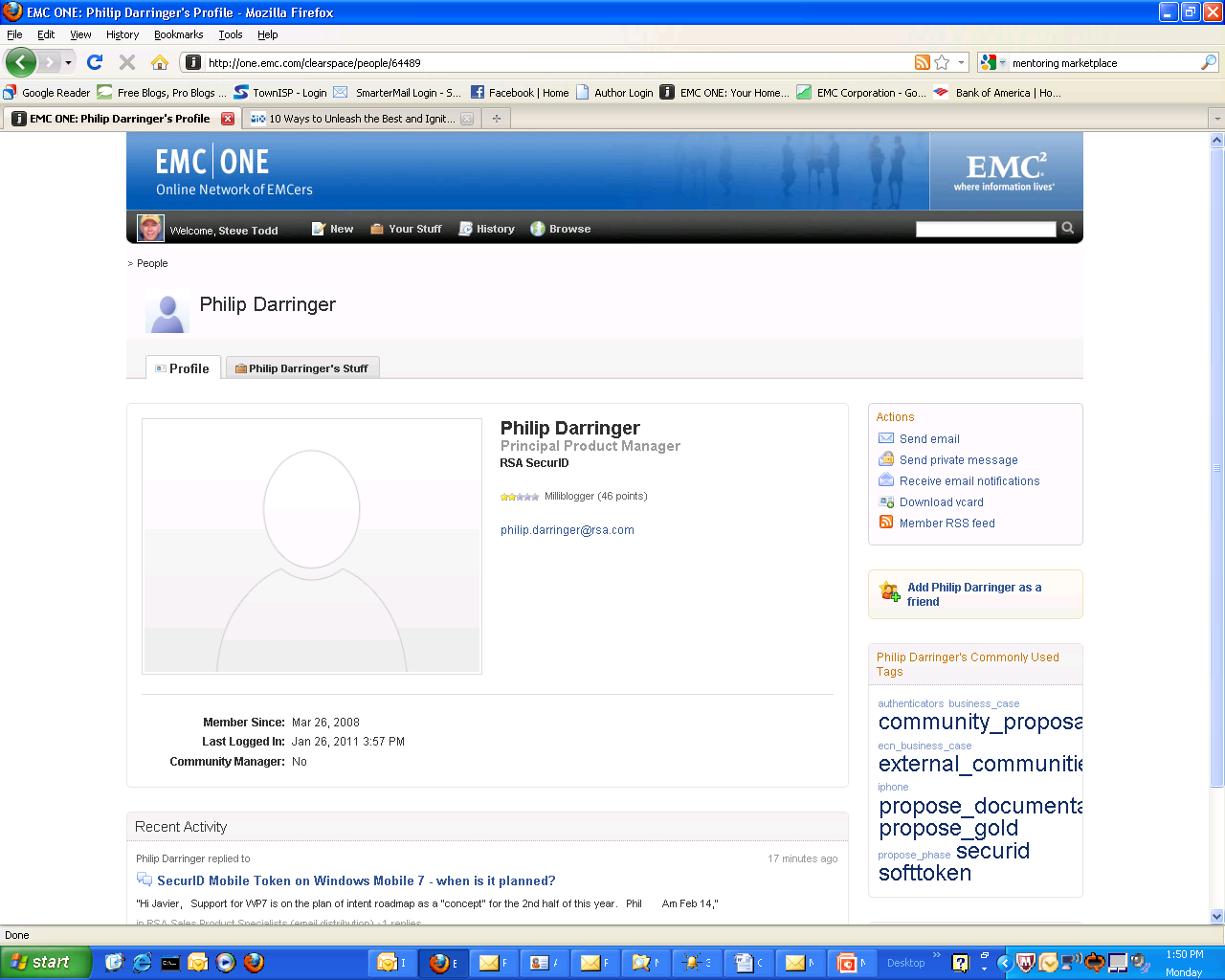 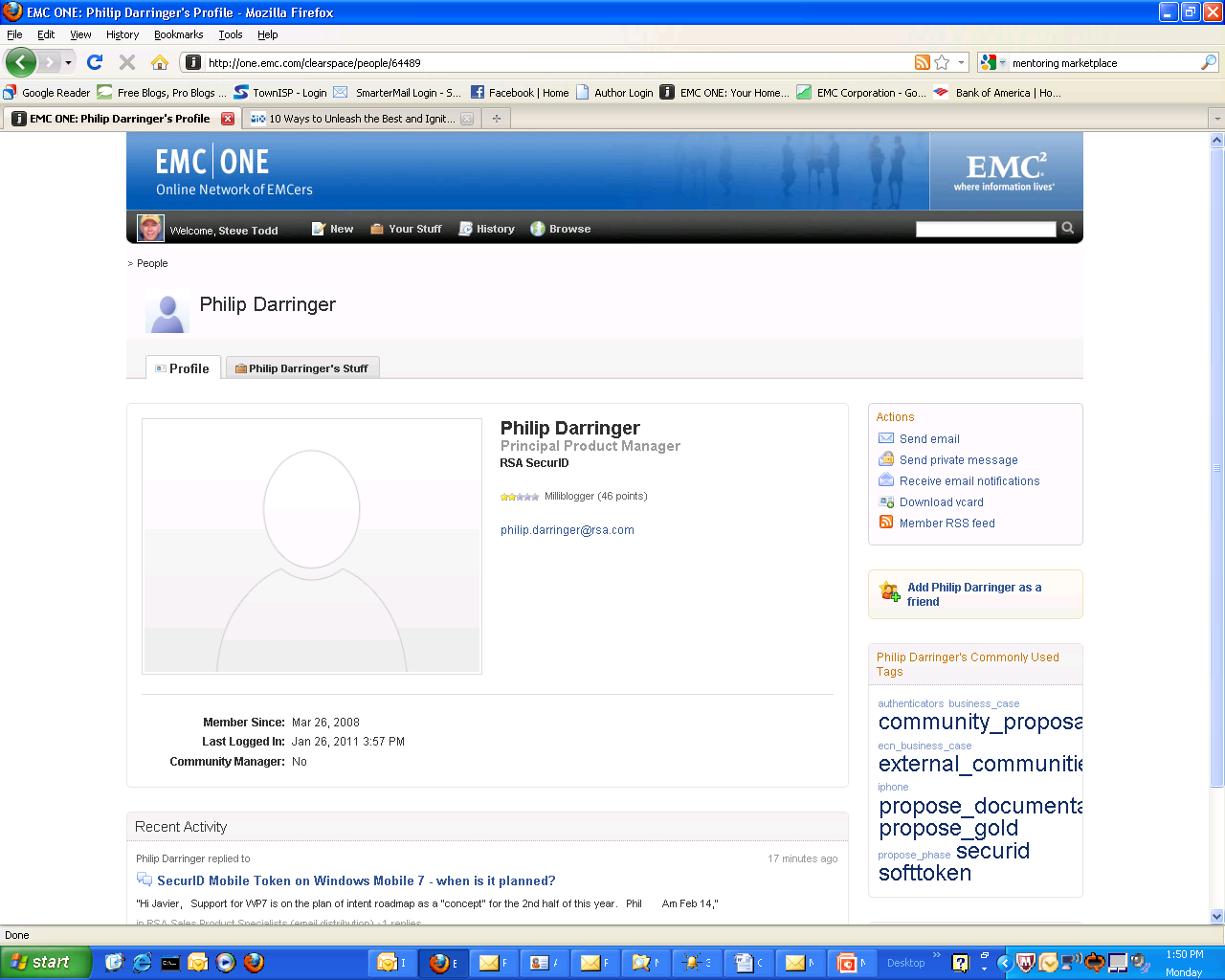 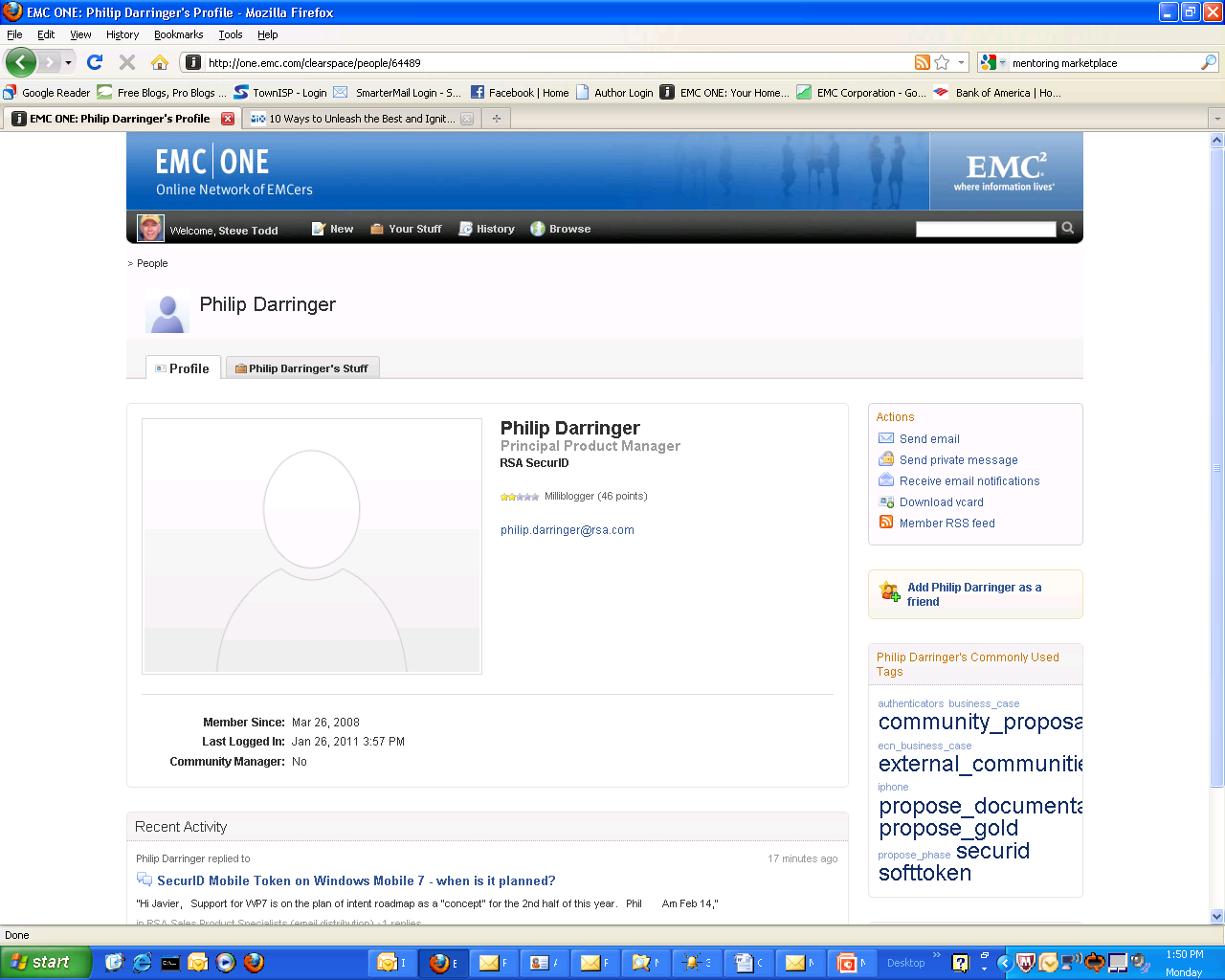 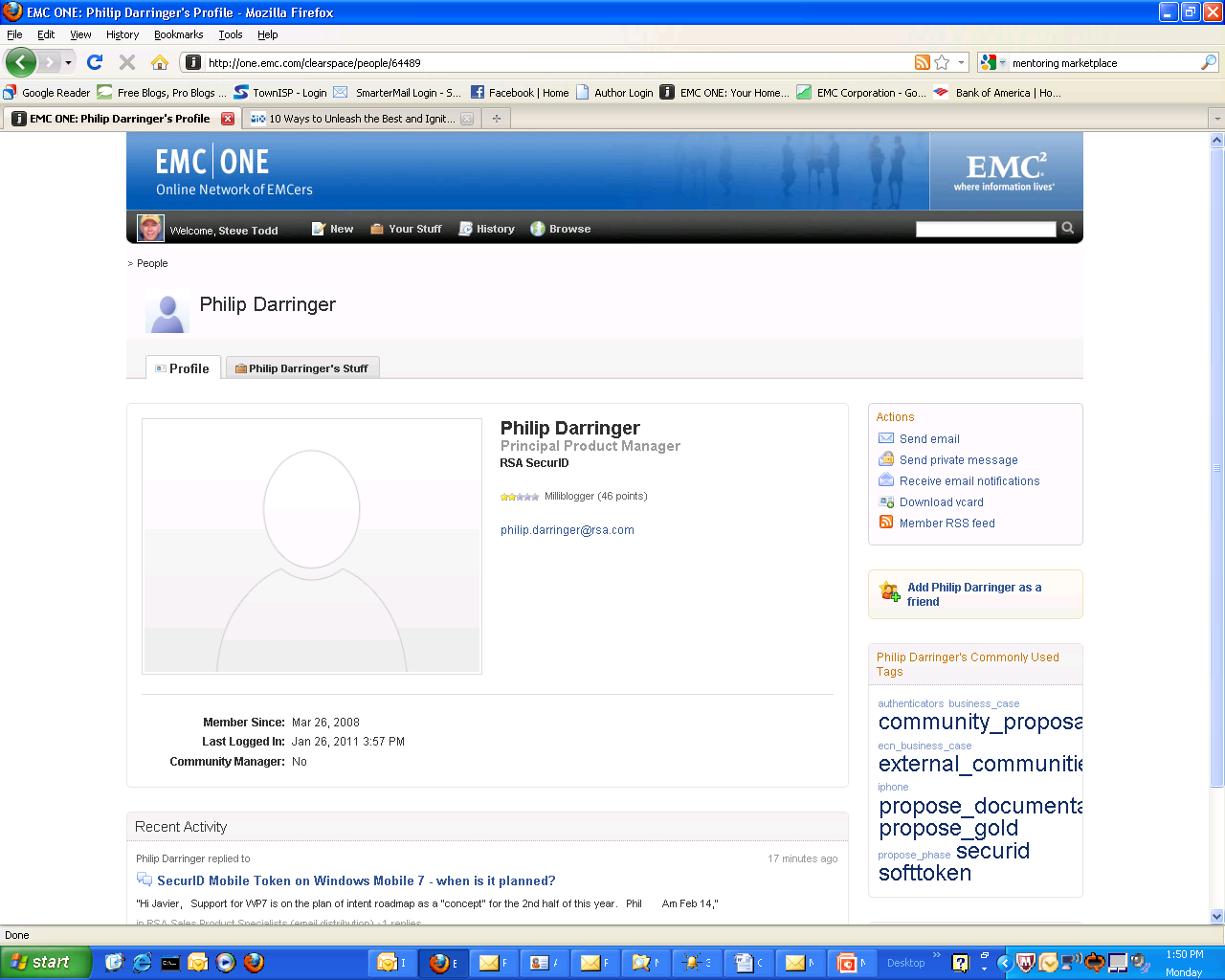